MyelomeningoceleAnd MyelocystoceleYoumans Chap. 229
Spinal dysraphism (spina bifida)

Spina bifida occulta: Congenital absence of a spinous process and variable amounts of lamina. No visible exposure of meninges or neural tissue.
Spina bifida cystica (Meningocele): Congenital defect in vertebral arches with cystic distension of meninges, but no abnormality of neural tissue. One third have some neurologic deficit.
Spina bifida aperta (Myelomeningocele): Congenital defect in vertebral arches with cystic dilatation of meninges and structural or functional abnormality of spinal cord or cauda equina.
Myelomeningoceles
are open neural tube defects, a consequence of incomplete closure of the neural tube during primary neurulation, resulting in a persistent neural placode with poor structural organization and resultant neurological impairment which need urgent repair.

Myelocystoceles
are closed neural tube defects resulting from errors in cellular differentiation during secondary neurulation. 
Its composed of 
a cystic trumpet-like dilation of the caudal central canal.
a surrounding meningocel , and  a  lipoma.
Not need urgent repair like Myelomeningocele .
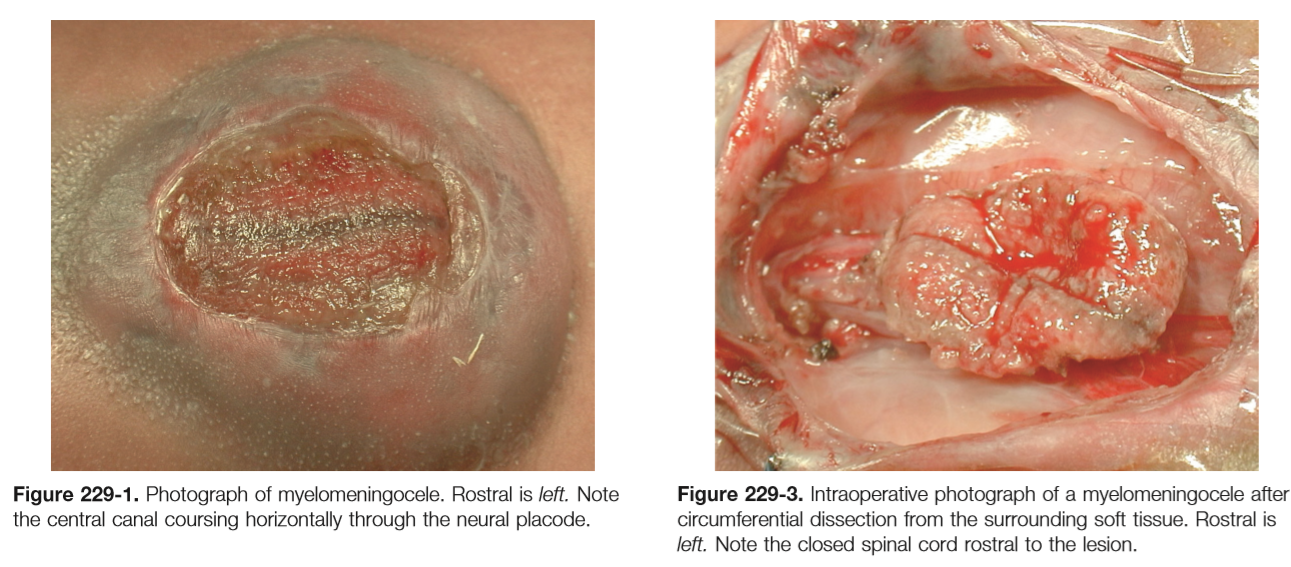 Myelomeningocele
Anatomy, Embryology, and Pathogenesis:
During normal neural development, primary neurulation occurs between days 18 and 27 of gestation. (First month)
Notocord —> spinal  cord  induced by infolding  of  the  neural  plate to form  the  neural tube.
Disruptions in this process result in a persistent neural plate, known as the neural placode.
The overlying mesodermal and ectodermal elements fail to form —> open spinal defect with poor structural organization —> neurological impairment of the lower extremities & bowel and bladder dysfunction. 

The open neural placode has a groove in the center, which is the remnant of the central canal.
The spinal roots exit from the anterior surface of the placode, with the ventral roots lying medially and the dorsal roots laterally. 

The dura fuses with the defect in the fascia laterally, The nerve roots exiting from the placode or caudal to the placode may include functional neural tissue.
MMC is almost uniformly associated with Chiari II malformation (95%) and other neurological abnormalities.
Brainstem  abnormalities  include  
Medullary kinking.
Tectal  beaking.
Intrinsic  nuclei  abnormalities. 
Supratentorial  abnormalities  include  
Partial  or  complete  dysgenesis  of the  corpus  callosum.
Polymicrogyria.
Large  massa  intermedia.
Gray  matter  heterotopia. 
Associated  skull  defects  seen  include 
Small  posterior  fossa.
Short  clivus.
Low-lying  tentorium  and torcular  Herophili.
Wide  incisura.
Enlarged  foramen  magnum.
Craniolacunia  (scalloping  of  the  skull bones).
Congenital vertebral anomalies associated with MMC
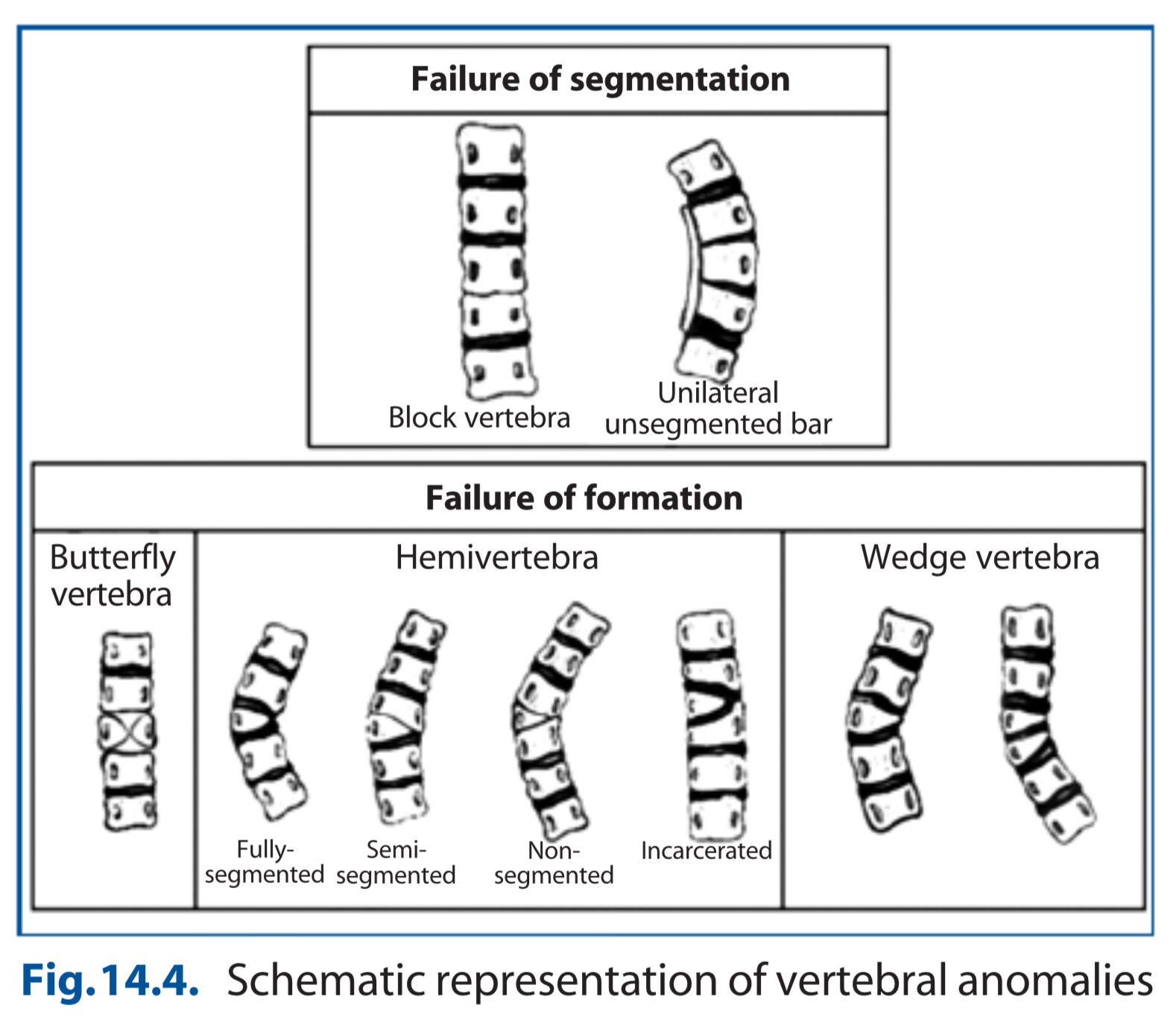 80% to 90% of patients with MMC have hydrocephalus that requires treatment. 
40% to 80% of patients with MMC have syrinx is usually  non progressive.
95% of patients with MMC have chiari II Malformation.

Relation between MMC and CM ll is :
CSF  is  allowed  to  continually  flow  out  of the  defect.
A  lack of  distention  of  the  developing  cranium  results  in  a  small  posterior  fossa  with  both  upward  and  downward  herniation  of  the cerebellum  and  a  resultant  Chiari  II  malformation.
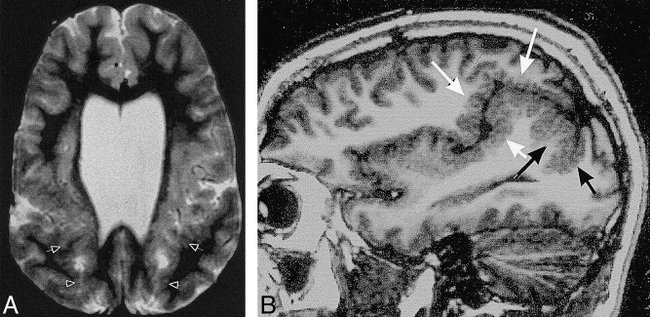 Polymicrogyria is a condition characterized by abnormal development of the brain before birth. The surface of the brain normally has many ridges or folds, called gyri. In people with polymicrogyria, the brain develops too many folds, and the folds are unusually small.
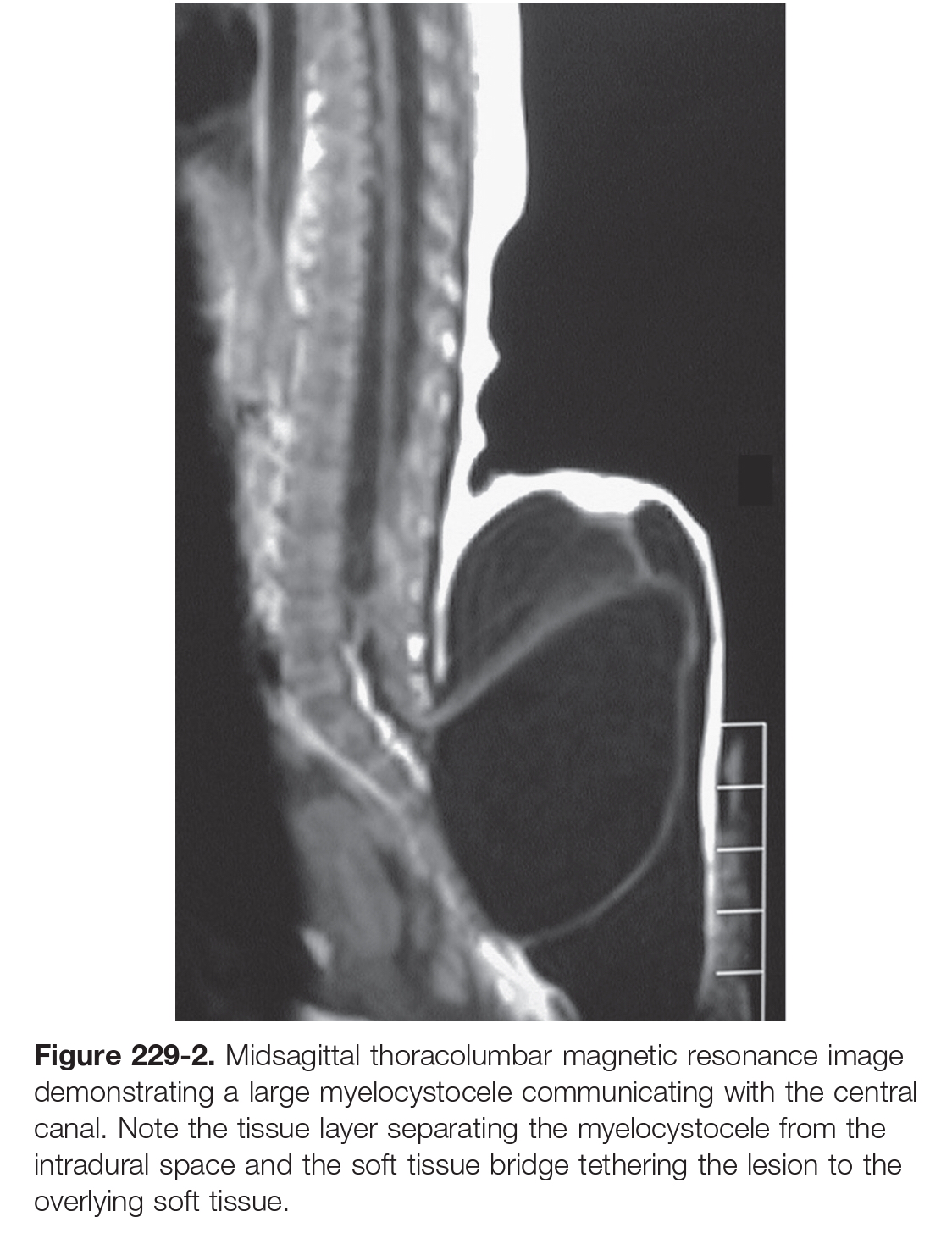 Cervical Myelomeningocele
Cervical  myelomeningoceles  are  often  associated  with  split  cord malformations, with  stalks  of  neural  tissue  arising  from  the  medial aspects  of  both  hemicords.

In  children  with  cervical  myelomeningoceles,  once  the  hydrocephalus  is  treated,  a  significantly better  prognosis  can  be  expected  than  in  patients  with  lumbosacral  lesions.
Epidemiology and Etiology
Meningocele, and myelomeningocele, represents one of the most common birth defects.
Most common in female
More common in white
Most  commonly  lumbosacral
                                      10% thoracic (longer and wider, and often flat or even sunken)
                                      5%  cervical  

Carbamazepine  and Valproic  acid carry risk of spina bifida due to interaction with folic acid’s function.
Nutritional Deficiencies : Zinc & Folic acid (0.4 mg before and during pregnancy)
Associated Chromosomal Abnormalities (trisomy 13, trisomy 18)
Diagnosis
Maternal Serum α-Fetoprotein.
Measure in the early part of the 2nd trimester optimally between 16 and 18 weeks, result in High level in association with NTD.
High-Resolution Fetal Ultrasonography 
Two  characteristic  cranial  abnormalities  associated  with  hydrocephalus  and  Chiari  II  malformations. 
Lemon  sign,  consists  of  the  scalloping  of the  frontal  bones  on  a  biparietal  view,  and  is  present  in  80%  of fetuses  with MMC. 
Banana sign,  consists  of  an  abnormally  shaped  midbrain,  elongated  cerebellum,  and obliteration of the cisterna magna, in 93%  of MMC.
Magnetic Resonance Imaging.
Amniocentesis 
When  MSAFP  level  and  imaging  studies  suggest  the  presence  of an  NTD, levels  of  amniotic  AFP  and  acetylcholinesterase  (AChE) are  used  as  a  confirmatory  test
amniotic  fluid levels  of  AFP  and  AChE  will  not  be  elevated  with  skin-covered malformations.
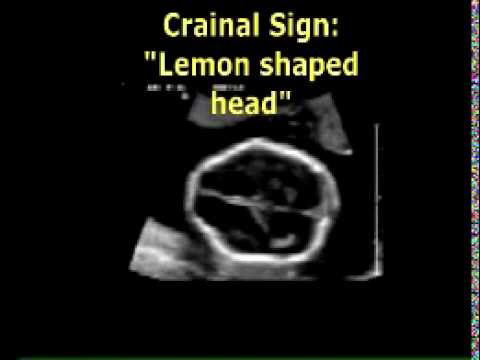 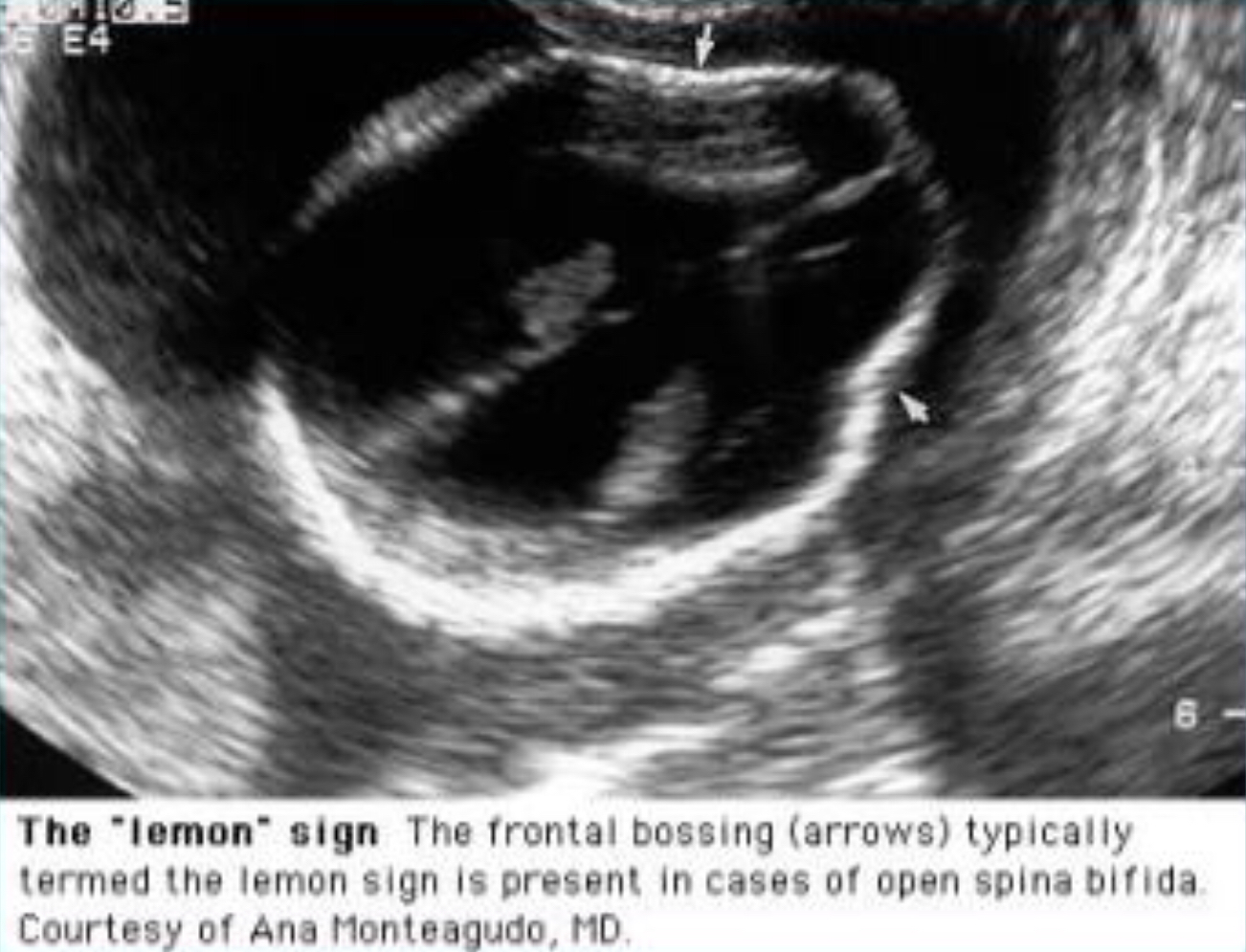 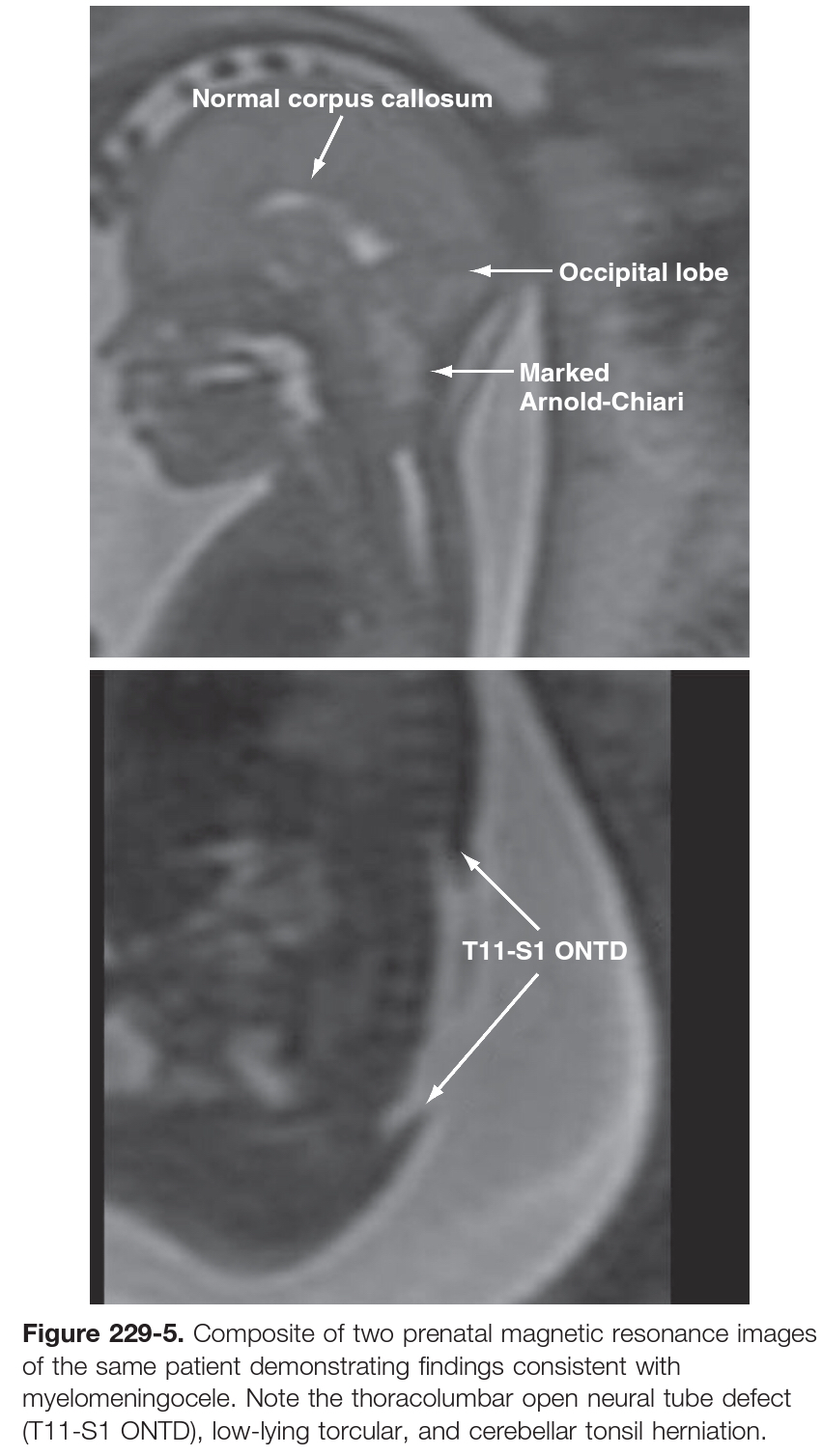 Examination
Examine the lesion includes noting its circumference, shape, the placode, skin integrity.
The spinal column is examined for
Early scoliosis, kyphosis.
Visible and palpable prominent laminae at the lateral margin of lesion.
Orthopedic deformities: club foot (talipes equinovarus)
Neurological examination include motor function, reflexes, bladder and bowel function.
The motor examination conducted with pinpricks over the baby’s torso
Lesion at T12 or above —> paraplegia. 
Hip flexion                      —> L1 to L3 function.
knee extension              —> L2 to L4 function. 
Knee flexion                   —> L5-S1 function. 
Plantar flexion               —> S1-S2 function.
Spontaneous movements are best assessed by suspending the infant in the prone position and examining for spontaneous movements of the feet, legs, and hips.
Reflex testing include 
Patellar tendon reflex (femoral nerve, L2-4)
Achilles tendon reflex (tibial nerve, S1-2)
Anal reflex (pudendal nerve, S3-4)

Sphincter function 
Anal reflex or wink (anocutaneous reflex): is the reflexive contraction of the external anal sphincter upon stroking of the skin around the anus.
Infants with a positive anocutaneous reflex have a better prognosis for urinary continence.
Anal and urethral mucosae may prolapse in severely paralyzed cases.
Very early diaper dermatitis may also be a sign of incontinence.
gibbus  deformity
Approximately  15%  of  patients  with  spina  bifida  have  kyphosis at  birth. 
They develop  kyphosis  because  the  muscles  lateral  to  the   spinous  processes  have  not  developed,  leaving  the  longitudinal paravertebral  muscles  ventral  to  the  lateral  spinous  processes without  dorsal  opposition.
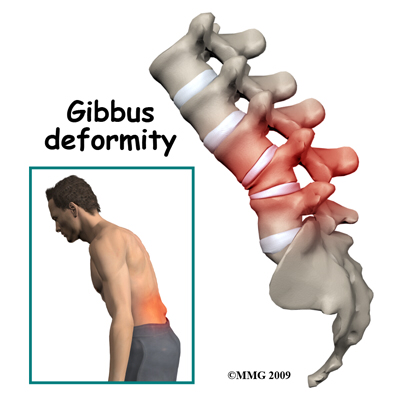 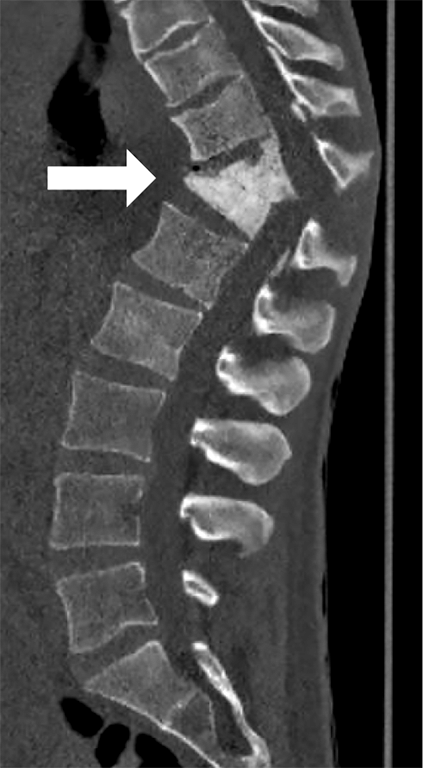 Cutaneous Signs
Soft tissue mass
Skin dimple 
Hemangioma 
Hypertrichosis 
Skin tag/tail-like appendage
Atretic or denuded skin patch 
Dermal sinus hypopigmentation
Prognosis  and  Prenatal  Counseling
95%  of  infants  born  with  MMC  survive  to  2 years  of age.
10%  to 15%  of  children  with  spina  bifida  die  before  the  age  of  6y.

The  most  common  causes  of  death  in  infancy  include  hindbrain dysfunction  with  stridor,  apnea,  and  pneumonia.
The  most common  cause  in  older  children  is  unrecognized  shunt  malfunction.

If they treated aggressively from hydro and infection.
75% - 80% can  have  normal  intelligence.
Most  children  with  spina  bifida  have bladder and bowel dysfunction.

A lesion with the upper border above T12 generally results in flaccid paraplegia. 
L3 function allows one to stand upright.
L4 and L5 function are necessary for ambulation.
Management 
Perinatal  Management
In Utero Repair: 
Prenatal  surgery was  shown  to  decrease  the  need  for  shunt  placement  by  50%,  and improve  a  child’s  motor  function  and  cognitive  development. 
Prenatal  surgery  was  associated  with  an  increased  risk of  preterm  delivery  and  uterine  dehiscence  at  delivery.
Delivery
Elective  cesarean  section  can  be  performed after lung  maturity,  but  before  the  onset  of  labor.
C/S decrease the risk of trauma  to  the  exposed neural  placode.
Neurosurgical Evaluation
Normothermia  and  euvolemia  should  be  maintained.
A  sterile,  saline-moistened  gauze  dressing  should  be used  to  cover  the  neural  placode.
Prophylactic  antibiotics are  recommended.
Positioned prone or lateral in order to avoid pressure on the neural placode. 

Cranial  ultrasonography  is  performed  to  determine  the  size of  the  ventricles,  which  may  be  relatively  small  with  relative microcephaly  until  after  the  spinal  defect  is  closed.

Renal : The  vast  majority  (90%)  of  children  with  spina  bifida  have  a neurogenic  bladder,  with  about  a  third  having  lower  motor neuron  dysfunction.

Direct  visualization of  the  vocal  cords  by  direct  laryngoscopy  is  indicated  in  children with  stridor  because  bilateral  vocal  cord  paralysis  is  predictive  of a  poor  outcome.
Surgery: Myelomeningocele Repair
Timing : repair should be performed within the first 72 hours.
If  closure  is  delayed  beyond  72  hours : 
Ventricuitis increased by 5 folds which increase risk of shunt infection
Cultures  should  first  be  obtained  from  the  neural  placode  and  shown to  have  no  growth.  
If  cultures  are  positive,  an  external  ventricular drain  should  be  placed  and  appropriate  antibiotics  administered until  the  infection  clears.

Avoid  hypothermia,  hypovolemia,  and  hypoglycemia  intraoperatively.
Contact  between  povidone-iodine solution  and  the  neural  placode  should  be  avoided.
Children with severe hydrocephalus in conjunction with MMC repair in order to  minimize pressure on the dural closure.  This  can  be  done  either  
Single-stage  repair, with  shunt  insertion  occurring  at  the  beginning  of  the  case,  after intubation  while  the  child  is  still  positioned  supine then MMC repair done .
Two-stage  repair  with  shunt  insertion  first,  followed  by  a second  surgery  for  MMC  repair.
The main goals of myelomeningocele repair are threefold: 
Protect the functional spinal cord tissue.
Minimize loss of CSF.
Decrease the risk of meningitis

Free the neural placode from the surrounding junctional zone circumferentially, while preserving all functional neural tissue.
One must preserve the often-abnormal vascular supply to the neural placode to prevent ischemia.
Any residual epidermal or dermal elements are resected from the periphery of the neural placode in order to minimize the risk of later development of a dermoid tumor or lipoma.
Once  the  neural  placode  is  fully  freed  from  the  surrounding tissue,  a  monofilament  suture  is  used  to  close  the  pia,  re-forming the  neural  placode  into  a  tube.
the  dura  closure  and  re-formation  of  the  thecal  sac,  using  a nonabsorbable  suture  along  the  midline. 
A vertical midline closure should always be the goal because  this  facilitates  reexploration  when  necessary  for  retethering.
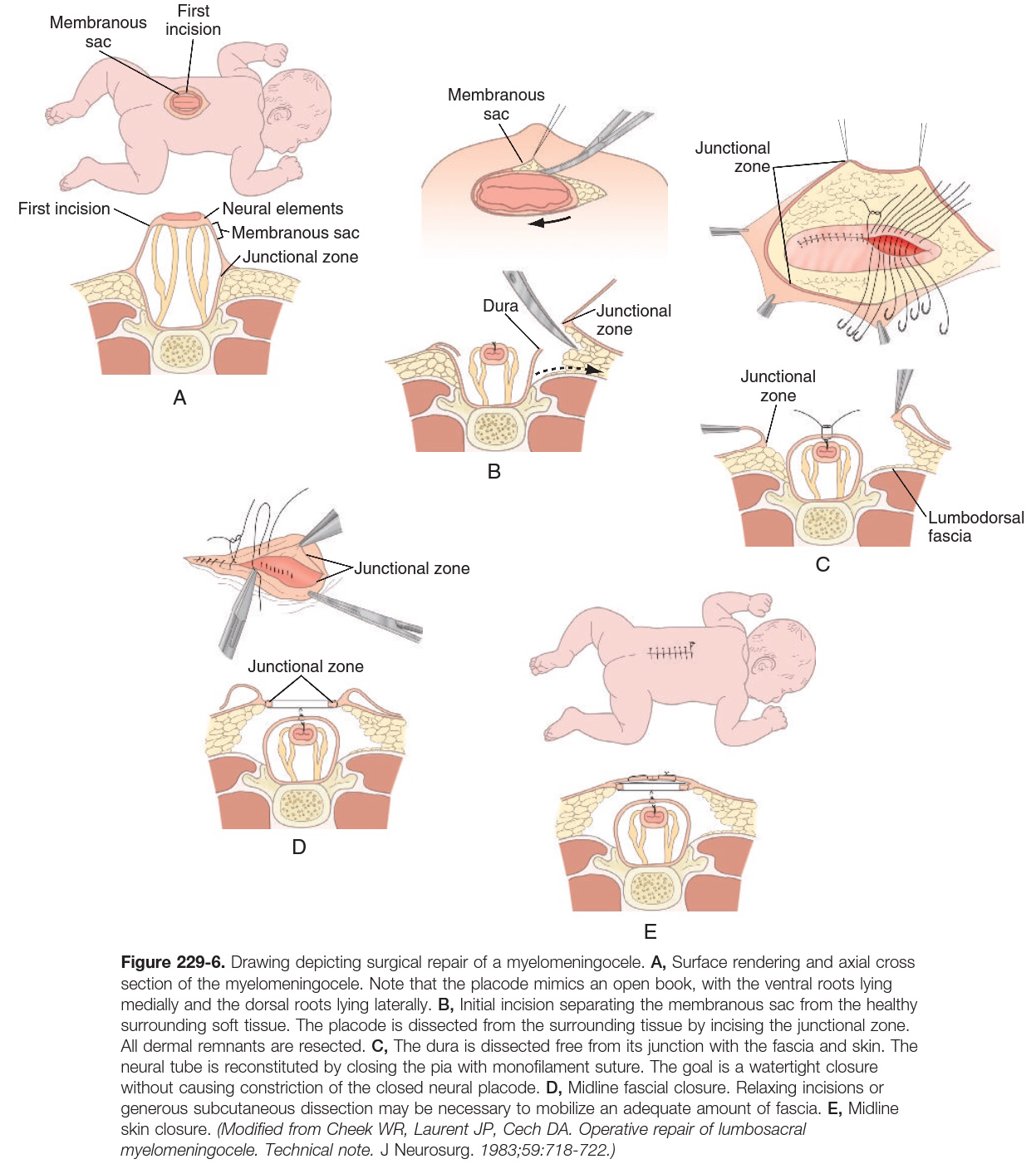 Flaps used in closure include  bilateral  bipedicle  advancement  flaps, double Z-rhomboid  flaps, Limberg  flaps,  modified  V-Y  advancement flaps,  and  bilobed  flaps
Limberg  flaps
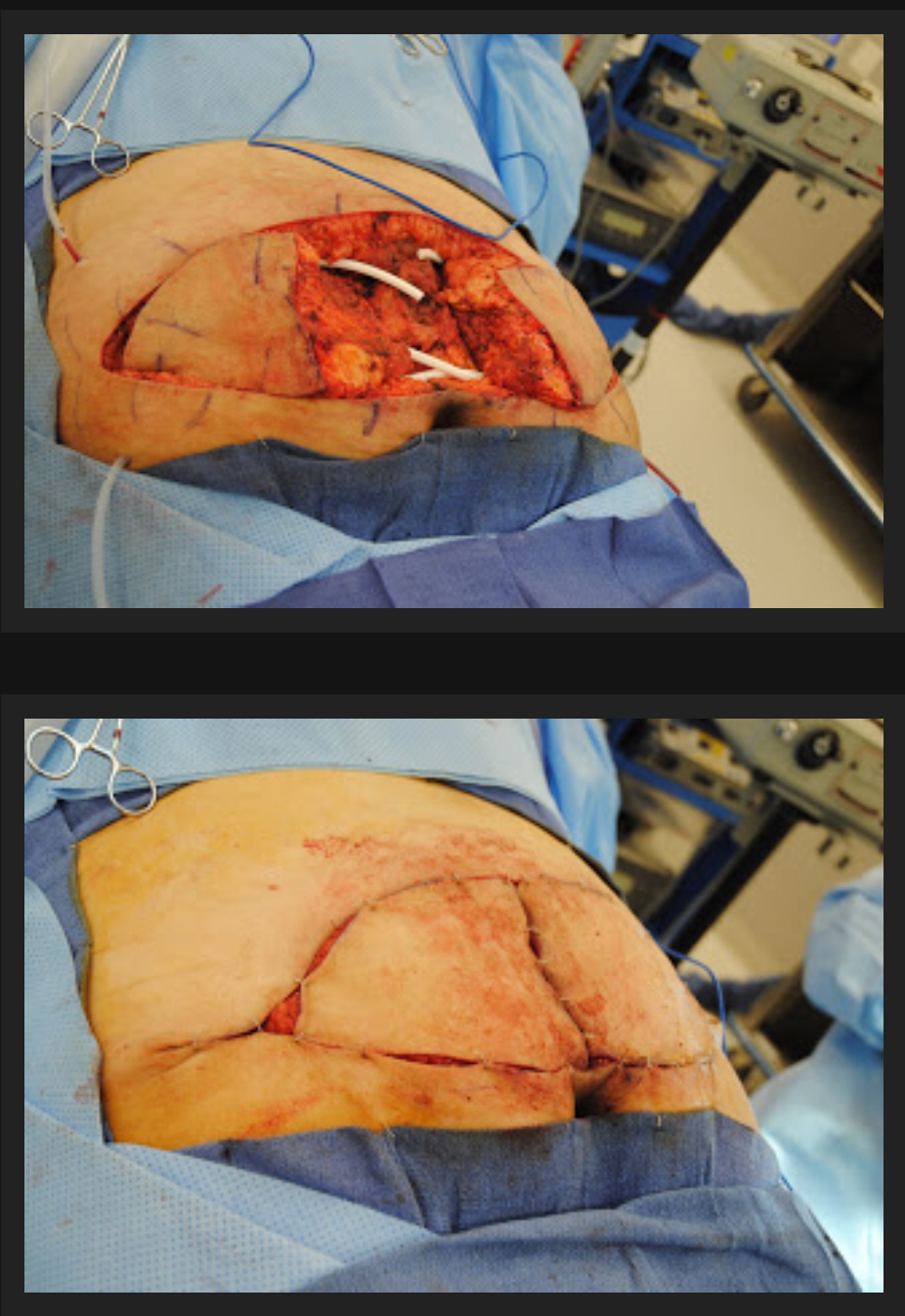 Modified  V-Y  advancement flap
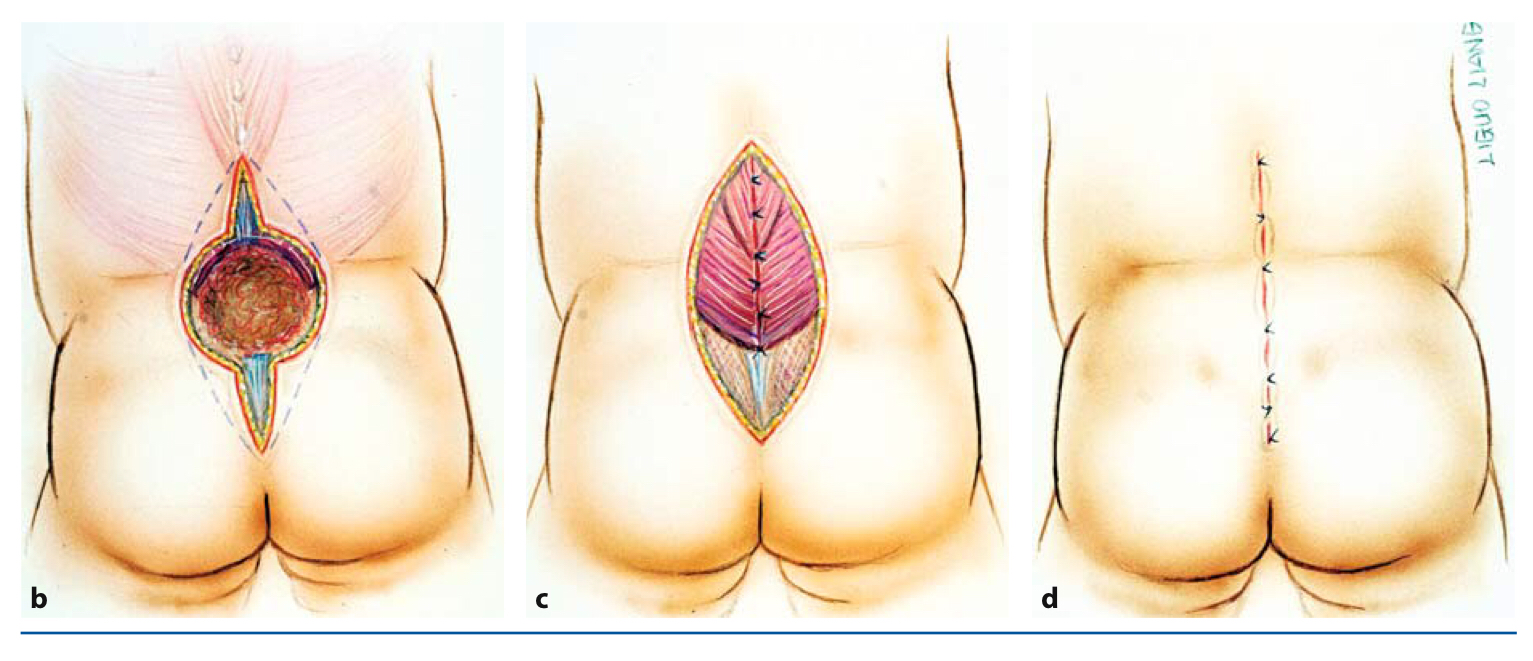 PostoperativeManagement
Prevention  of  infection risk by:
Perioperative  antibiotics  are  continued  for  24  hours  postoperatively,  and a  plastic  barrier  drape  is  placed  between  the  myelomeningocele wound  and  the  anus.  
Prevention of CSF leak by :
The  child should  remain  prone,  ideally  with  the  lumbar  area  elevated  above the  level  of  the  head.  
Monitoring :
The  child  is  closely  monitored  for  signs  of symptomatic  Chiari  II  malformation,  such  as  central  apnea  and other  signs  of  brainstem  dysfunction.
Complications
Wound dehiscence (most common complication) 
Hydrocephalus
CSF leakage
Chiari II Malformation
Tethered Spinal Cord
Urinary incontinence and other renal problems
Hydrosyringomyelia
Bedridden and infection.
Latex antibodies can be detected in the serum in 20% to 60% of spina bifida patient
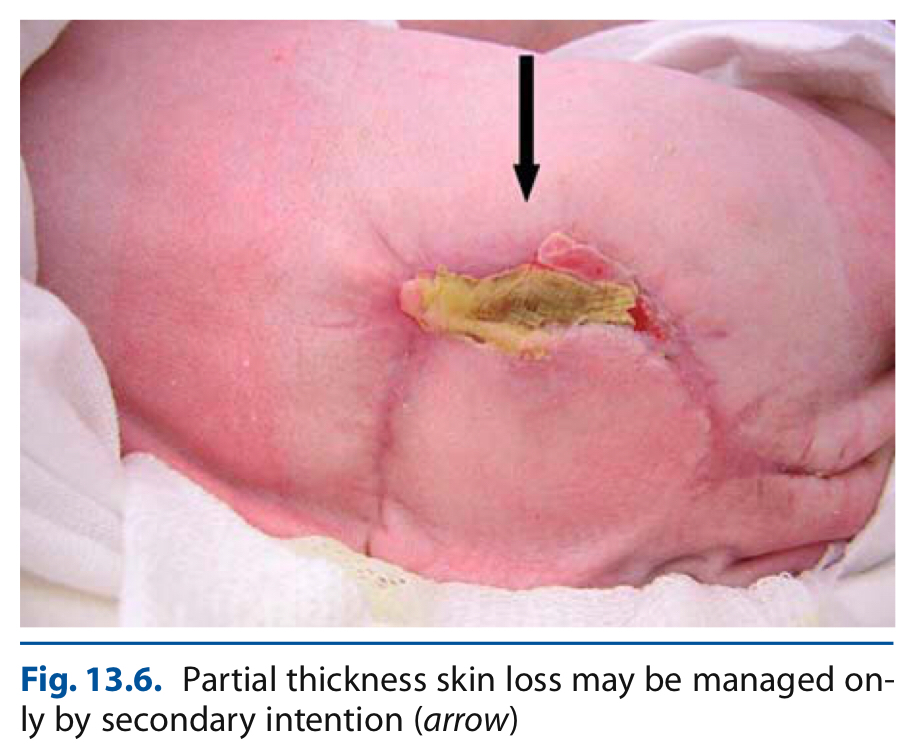 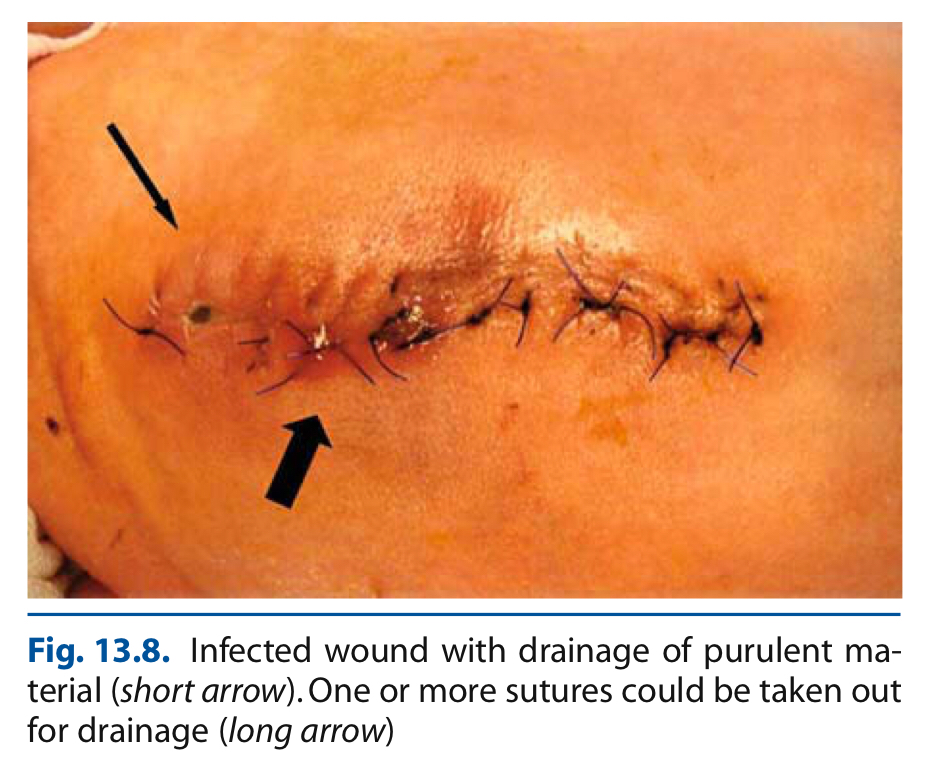 Notes about some complications
Regarding Hydrocephaly :
Children  with  MMC,  shunt  malfunctions  often  do  not  present  with classic  signs  and  symptoms  such  as  headache,  nausea/vomiting, poor  feeding,  increased  fussiness,  or  decreased  energy;  nor  may ventricles  appear  enlarged  on  CT  or  MRI.  

Signs  and  symptoms of  shunt  malfunctions may  be  easily  confused with  signs  and  symptoms  related  to  tethered  cord,  syringomyelia,  or  worsening  Chiari  II  malformation,  including:
Worsening  motor  function,  
Worsening  bowel  or  bladder  control, 
Worsening  scoliosis  or  progressive  lower  extremity  orthopedic deformities,  
Pain  around  the  suture  site,  
Worsening  school  performance  or  behavioral  disturbances,  
Increased  seizure  frequency,
Lower  cranial  nerve  or  brainstem  dysfunction.
Regarding CM ll :
(>95%) of patients with myelomeningocele
In pts with CM ll The  average  age  at  decompression is  14  months.
1st start with shunt if  no improvement within  48  hours,  or  if  a  child  with  life-threatening  symptoms has  a  functioning  shunt,  decompression  should  be  performed urgently.
Often  cervical  laminectomies  are  all  that  is required  to  decompress  the  malformation.  
Narrow  laminectomies  at  the  levels  overlying  the  compressed  cerebellum  may  minimize  the  risk  of  future  cervical  kyphosis.

Regarding Syringohydromyelia :
Present  in  50%  to  80%  of  patients  with myelomeningocele.
Hydrosyringomyelia  may  be  the  result  of  a  shunt  malfunction,  and  symptoms attributable  to  the  fluid  cavity  will  improve  with  shunt  revision.
MYELOCYSTOCELE
Myelocystoceles, also known as syringoceles, syringomyeloceles, and lipomeningomyelocystoceles are skin-covered midline masses that occur in the lumbosacral area. 
Failure of Secondary neurulation.
Resulting  in  an  abnormally  low-lying conus.

A terminal myelocystocele has distinct components, including:
Low-lying conus medullaris.
Cystic dilation of the caudal central canal.
Surrounding meningocele.
Lipoma that extends from the conus to a subcutaneous fat collection

The meningocele lie dorsal or ventral to or circumferentially around the terminal cyst, communicate with the subarachnoid space. 
The overlying skin often has a cutaneous signature such as hemangioma, nevus, hypertrichosis, or dystrophic epithelium, suggestive of occult spina bifida
Myelocystoceles are rarely associated with hydrocephalus or a Chiari malformation, and most children have normal intelligence.
Myelocystoceles are often associated with cloacal exstrophy (or vesicointestinal fissure) or other severe genitourinary anomalies.
OEIS  complex,  consisting  of  an  omphalocele,  bladder  exstrophy, imperforate  anus,  and  spinal  defect,  as  well  as  ambiguous  genitalia and  pelvic  abnormalities,  is  often  associated  with  myelocystoceles.
Myelocystoceles  are  very  rare  lesions,  and  appear  to  occur  sporadically
Male > female.

Diagnosis
AFP level is not usually elevated unless there is a concurrent omphalocele.
Visualized on high-resolution fetal ultrasonography or prenatal MRI
The  differential  diagnosis
Sacrococcygeal teratoma characterized by the presence of polyhydramnios  and  intact  vertebrae.
Associated with other congenital abnormalities: sacral agenesis, a small pelvic cavity, a flared iliac bone, and an absent bladder which are visualized first.
Management:
Repair Timing : 
There is not the same urgency to repair a myelocystocele as there is with a myelomeningocele. 
Priority should be given to the genitourinary anomalies if present, and adequate time should be allowed to ensure that the neonate has sufficient nutrition and is infection free. 
With small, isolated myelocystoceles, the defect may not be detected until a few months of life, when underlying orthopedic abnormalities become apparent.
Its recommended that myelocystocele repair be carried out within the first 6 months of life in order to minimize neurological losses from spinal cord tethering.
Operative Technique 
Midline incision is made. The most caudal intact lamina is identified and then removed in order to localize the normal thecal sac.
The myelocystocele sac and dura are circumferentially dissected away from the surrounding soft tissue
At the  most  cranial  end  of  the  lesion, usually  requires  release  of the  dorsal  fibrous  band  connecting  the  bifid  lamina  across  the midline.
Dura  and  arachnoid  are opened,  and  the  incision  is extended  caudally  over  the  myelocystocele  sac.  
Adequate exposure should allow for visualization of the dilated spinal cord, terminal lipoma, and associated nerve roots that traverse the meningocele and re-enter the spinal canal. 
The fat caudal to  the meningocele is dissected, with careful attention paid to the emerging nerve roots
Tethered elements are released dorsally and caudally, and the wall of the cyst and associated lipoma can be resected distal to the caudal arachnoid reflection.
the  free  edges of  the  remaining  sac  are  approximated  and  the  residual  dura  is closed  primarily  to  reestablish  the  thecal  sac.
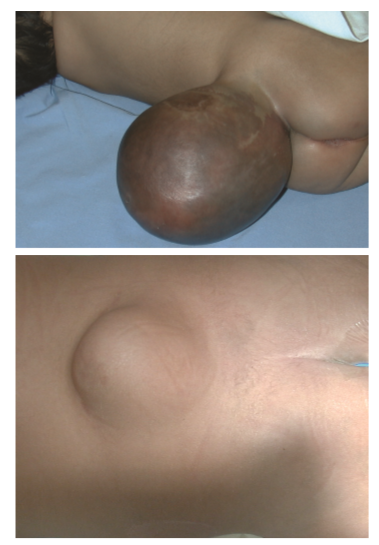 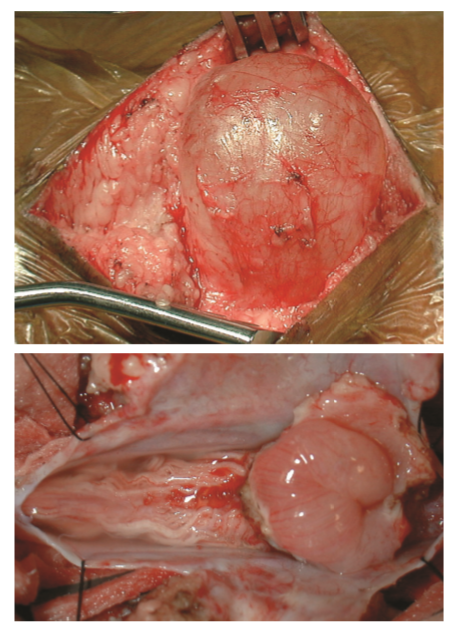 Thank you